الدرس الثاني
ان يشير الطالب علي الاداء التي تستخدم في حالة سقطت قطعة بلاستيك ساخنة من الطابعة ثلاثية الابعاد
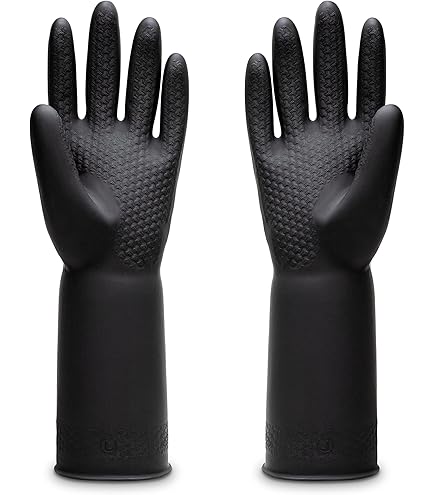 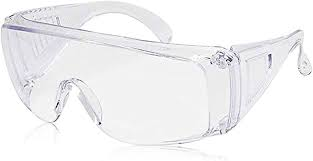 الدرس الثاني
ان يشير الطالب علي الكمامه أو أقنعة تنفس مخصصة لحماية الجهاز التنفسي من الأبخرة ​
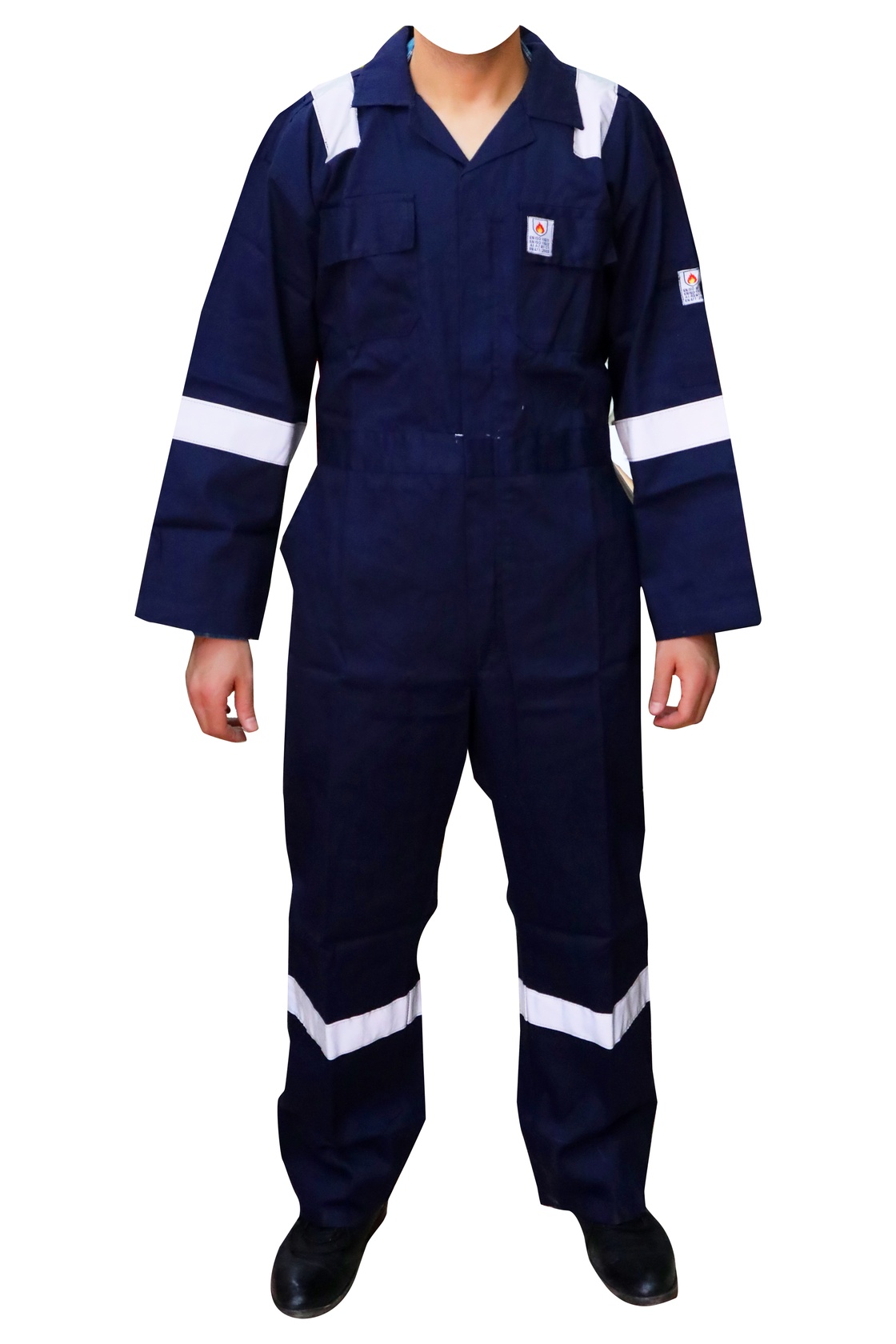 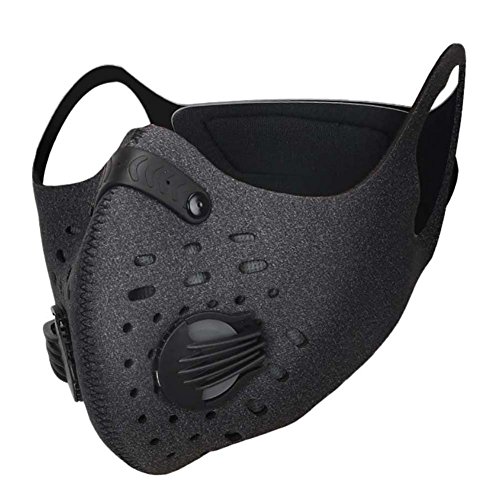 الدرس الثاني
ان يشير الطالب من خلال الصورة علي مريول المختبر الخاصة بالعمل في معمل الطباعة الثلاثي
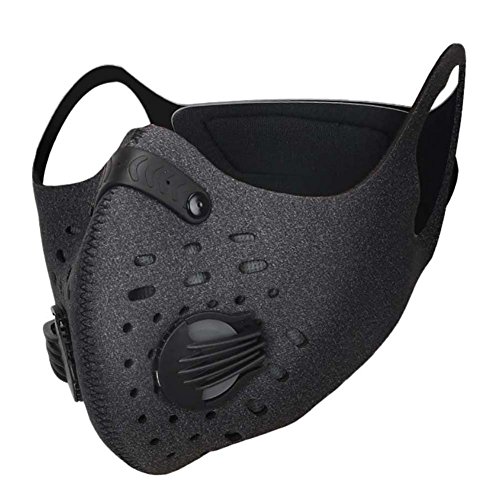 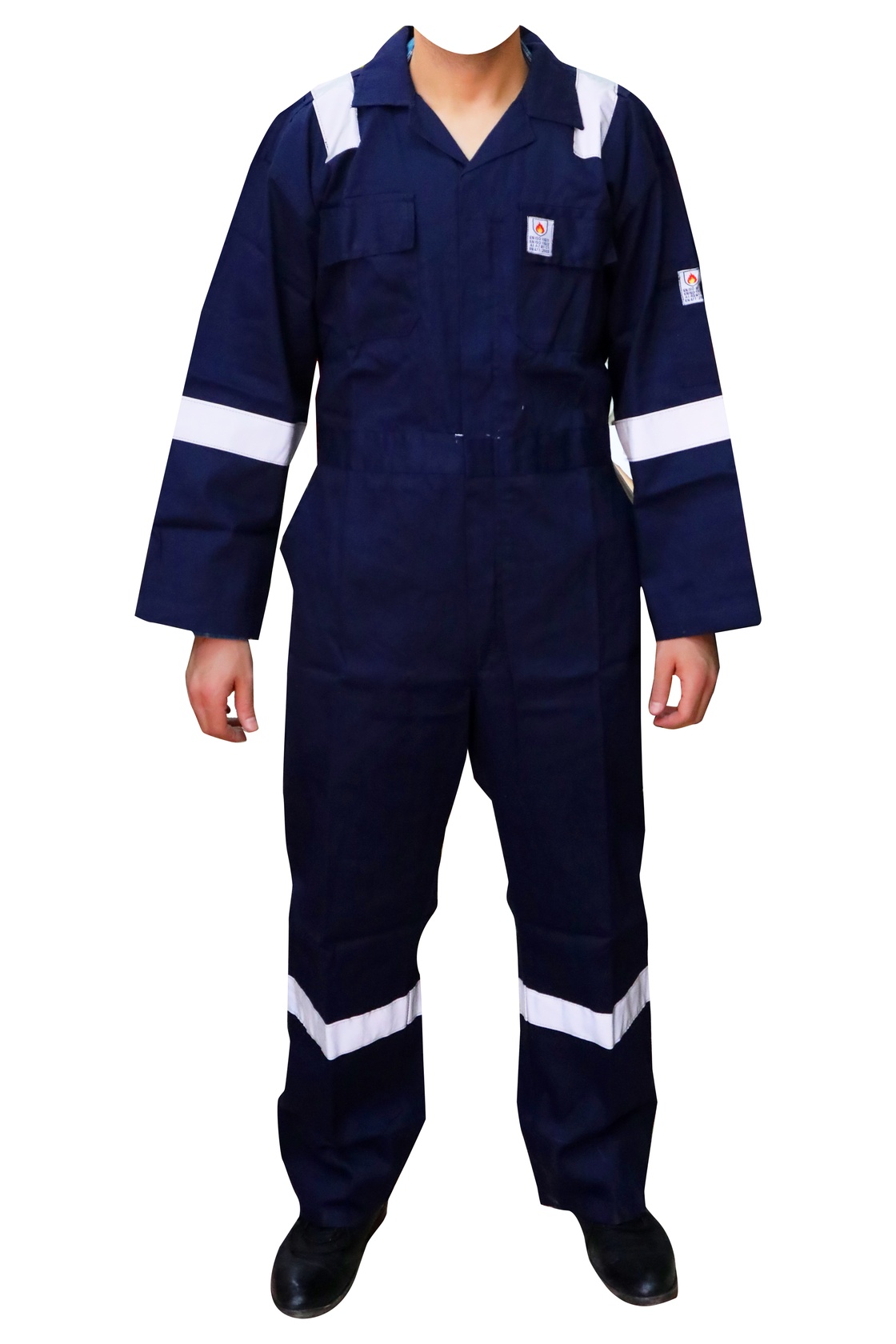 الدرس الثاني
ان يشير الطالب علي النظارات واقية لحماية العين من الشظايا أو البخار الناتج عن بعض الطابعات أو المواد
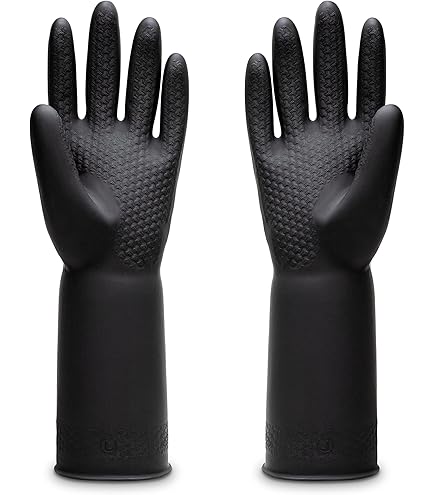 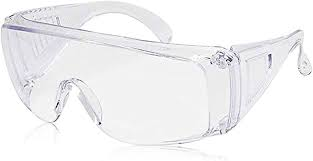